Çocuklarda İdrar Yolu Enfeksiyonu
KTÜ TIP FAKÜLTESİ 
                                                        AİLE HEKİMLİĞİ ABD
                                                        Arş. Gör. Dr. Hatice ÇAVUŞ
							07.02.2017
Çocuklarda İYE Neden Önemli ?
Önemli bir akut hastalık nedeni

Altta yatan üriner sistem anomalisinin habercisi

Uzun süreli morbiditeye yol açan renal skar nedeni
Amaç
İYE tanısı, tedavisi ve komplikasyonlarının önlenmesi hakkında bilgi vermek
Öğrenim hedefleri
İdrar yolu enfeksiyonu (İYE) tanımını yapabilmek 
İYE klinik ve laboratuvar bulgularını sayabilmek 
İdrar analizi ve kültür sonucunu değerlendirebilmek
Birinci basamakta İYE tedavisi yapabilmek 
Görüntüleme gereken durumları sayabilmek
Sevk kriterlerini sayabilmek
Tanım
İdrar yolu enfeksiyonu (İYE), enfeksiyon belirtileriyle birlikte, idrarda bakteri bulunması durumudur.
Sistit
Üretrit
Üreterit
Piyelit
Piyelonefrit
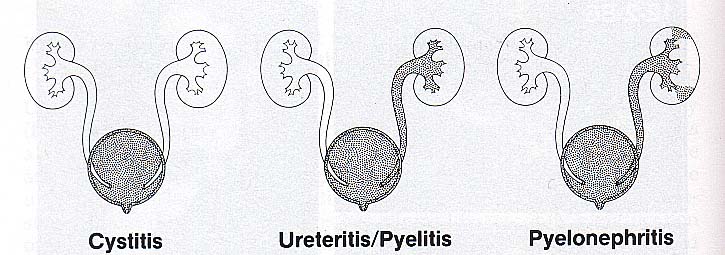 Sıklık
İYE sıklığı yaş ve cinsiyete göre farklılıklar gösterir;

 Sıklık;
Kızlarda % 3-5
Erkeklerde %1’dir

Sıklık yaşa göre değişir;
İlk 3 ayda E>K
İlk 3 aydan sonra kızlarda sık olup E/K:1/10’dur.
Etyoloji
Mikroorganizmaların üriner sisteme ulaşma yolları;
Asendan,
Hematojen (yenidoğan),
Lenfatik yollarla olur 

İdrar yolu enfeksiyonları temel olarak periüretral bölgeyi kolonize eden barsak   bakterilerinin asendan yol ile üriner sisteme ulaşmaları ile olur.
Etyoloji
Akut İYE’de E. Coli ilk sırayı almaktadır,
İlk İYE’lerin %90’ından, tekrarlayan İYE’lerin %75-90’ından E. Coli sorumludur.

Daha az sıklıkla Klebsiella, Proteus, Enterekok ve yenidoğanda B grubu streptokok 
     da etken olabilir.
Risk faktörleri
Kız çocuk
Labial adezyon
Fimozis/Prepisyum
Konstipasyon
Arkadan öne temizleme
Dışkı kontaminasyonu
Dolu küvette/uzun/köpük banyosu
Kıl kurdu
Anne sütü almayan bebek
Risk faktörleri
Cinsel aktivite-taciz
Sıkı elbise/iç giysi
Nörojenik mesane/İşeme disfonksiyonu/İdrar tutma
Antibiyotik kullanımı ile vagina veya kolon florasının eradikasyonu
Üriner taş
Reflü
Obstrüksiyon
Tanı
Yaş                       Klinik Bulgular

0-3 ay                  Ateş, emmeme, beslenme güçlüğü, huzursuzluk, kötü kokulu idrar, 
                                  uzamış sarılık, ishal, kilo alımında yetersizlik 

3 ay-2 yaş             Kusma, iştahsızlık, ateş, ishal, gelişme geriliği, kabızlık 

2-5 yaş                  Karın ağrısı, ateş, kusma 

5 yaş ve üstü         Dizüri, sık idrara çıkma, acil idrar yapma hissi, karın ağrısı,
                                   yan ağrısı,   ateş
Tanı
Fizik Muayene:
Ateş
Batın muayenesi (hassasiyet?, genişlemiş mesane?)
Kostavertebral açı hassasiyeti
Vertebral kolonun değerlendirilmesi
Dış genital organların muayenesi
  Vajinit
  Labial adhezyon
  Lokal irritasyon
  Erkeklerde idrar akımının incelenmesi ve sünnet durumu
Rektal muayene
Kitle
Sfinkter tonusunun değerlendirilmesi
Büyüme  geriliği
Tanı
Laboratuar :

İdrar incelemesi 
   Dipstick testi (tam idrar tahlili-TİT; strip test)
   İdrar mikroskopisi 
   İdrar kültürü (ALTIN STANDART)Uygun koşullarda alınmış idrar kültüründe 
                                                                      anlamlı sayıda bakteri görülmesi  ile tanı konur.
Tam kan (Beyaz küre yüksekliği)
Biyokimya (CRP yüksekliği)
Sedim , procalcitonin
Laboratuar
Dipstick testi (tam idrar tahlili-TİT; strip test):

Lökosit esteraz  (normal idrarda negatif) piyüri
Nitrit  (normal idrarda negatif) bakteriüri

Nitrit ve lökosit esteraz testi birlikte pozitif olduğunda İYE lehine oldukça güçlü 
    bir bulgudur. 
İkisi birlikte negatif olduğunda İYE’den uzaklaşan güçlü bir bulgudur.
Laboratuar
İdrar Mikroskopisi:

Piyüri;
Santrifuj edilmiş örnekte x40’lık büyütmede her alanda en az 5-10 lökosit varsa
Bakteriüri;
 Her alanda bir bakteri görülmesi  >100.000 koloni/ml

Piyüri ile birlikte bakteriürinin saptanması İYE lehine oldukça güçlü bir bulgudur.
İkisi birlikte negatif olması İYE’den uzaklaştıran güçlü bir bulgudur
Laboratuar
İdrar Mikroskopisi:

Lökosit silendirleri; 
 Enfeksiyonun renal parankim ile ilişkisini gösterir.
İdrar Analizinin Sensitivite ve Spesivite Değerleri
KAYNAK:TÜRKIYE MILLI PEDIATRI DERNEGI ÇOCUK NEFROLOJI DERNEGI ORTAK KILAVUZU
Laboratuar
İdrar Kültürü;

Altın standarttır.
İYE düşünülen bütün çocuklarda alınmalıdır.
Mümkünse temiz orta akım idrar örneği alınmalıdır.
Yıkama-temizlik kontaminasyonu azaltır, antiseptik kullanımı yalancı negatif 
      sonuçlara yol açabilir.
Laboratuar
İdrar Kültürünün Yorumlanması
Suprapubik aspirasyon;
Herhangi bir sayıda gram (-) basil 
≥ 103 cfu/ml gram (+) kok  %99

Kateterizasyon;
≥ 104 cfu/ml  %95
Laboratuar
İdrar Kültürünün Yorumlanması
Temiz orta akımı;
Semptomatik hastalarda; ≥ 105 cfu/ml (tek organizma)  %95

Asemptomatik hastalarda; farklı günlerde elde edilen en az iki örnekte aynı 
     organizmanın;
    105 cfu/ml kadar üremesi  Asemptomatik bakteriüri>tedavi edilmez.
ALT İDRAR YOLU 
ENFEKSİYONLARI

Ateş yüksekliği (+)
Karın ağrısı (+)
Dizüri (+)
Sık idrar yapma (+)

İdrar dansitesi düşüklüğü (-) 
Pyüri ; bakteriüri (+);  silendir (-)

Beyaz küre yüksekliği (-)
Eritrosit sedimentasyon hızı yüksekliği (-)
C-reaktif protein pozitifliği (-)
ÜST İDRAR YOLU 
ENFEKSİYONLARI

Ateş yüksekliği(+)
Karın ağrısı / Yan ağrısı (+)
Dizüri (+)
Sık idrar yapma (+)

İdrarın konsantre edilme kapasitesinde bozulma (+) (idrar dansitesi düşüklüğü +)
 Pyüri; bakteriüri; lökosit silendirleri (+)

Beyaz küre yüksekliği (+)
Eritrosit sedimentasyon hızı yüksekliği (+)
C-reaktif protein pozitifliği (+)
Prokalsitonin (+)’liği daha değerli
Komplike olmayan İYE;
Ateşli ancak iyi görünüyor
Hafif dehidratasyon
Tedaviye uyumlu

Komplike İYE;
Yüksek ateş(>39 C ) ve toksik görünüm
Aşırı kusma
Orta- yüksek dehidratasyon
Tedaviye uyum güçlüğü
İmmünsupresyon
Tedavi
İYE tedavisinde amaç akut enfeksiyonu düzeltmek, pyelonefrit oluşumunu,
     renal skar gelişmesini ve ilişkili komplikasyonların ortaya çıkmasını önlemektir. 

Bu açıdan İYE tedavisi akut atak tedavisi ve koruyucu tedavi olarak iki başlık 
     altında incelenir.
Tedavi
İYE  ampirik tedavi kültür antibiyogram sonucuna göre tedavinin 
    düzenlenmesi 
Ampirik tedavide hastanın yaşı, toksik bulguları olup olmadığı göz önüne 
     alınarak yapılmalıdır. 

Ampirik tedavi  24 – 48 saatte hastada beklenen iyileşme varsa kültüre gerek yok
Tedavi
Akut atak;
Üç aydan büyük çocuklarda ;
Komplike değil ise pyelonefrit tedavisi oral antibiyotikler ile yapılabilir. 
Tedavi süresi 7-14 gündür.

Üç aydan büyük ve alt üriner sistem enfeksiyonu (sistit) düşünülen çocuklar 
     oral antibiyotikler ile tedavi edilebilir.
Tedavi süresi en az 5 gün olmalıdır .
Kaynak: Uptodate
Ampirik Antibiyotik Tedavisi
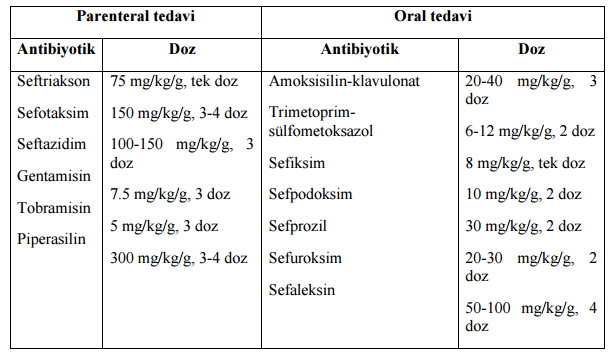 KAYNAK:TÜRKIYE MILLI PEDIATRI DERNEGI ÇOCUK NEFROLOJI DERNEĞI ORTAK KILAVUZU
Tedavi
Akut atak;
Parenteral tedavi gerektiren durumlar:
Üç aydan küçük ve/veya 
Komplike İYE’li (septik görünüm, sürekli kusma, orta-ağır dehidratasyon, 
     immünsupresyon)
Ayaktan tedaviye yanıtsızlık olması
Profilaksi
Koruyucu tedavi :

Sık tekrarlayan İYE öyküsü (altı ayda ikiden, bir yılda üç veya daha fazla) 

Görüntüleme sonuçlarında VUR veya önemli anatomik bozukluk saptanan hastalar 

2 yaşın altında ateşli ilk İYE’den sonra ileri incelemeler yapılana kadar
Profilaksi
İLAÇ                     DOZ(mg/kg/gün)            
Amoksisilin               10      tek doz
Ampisilin                   20     tek doz  
Nitrofurantoin            1-2    tek doz                             
TMP-SXT                  2       tek doz                        
Cephalexin                10      tek doz 

Profilaksi süresi tekrarlayan İYE’da 3-6 ay, VUR olan çocuklarda ortalama 1-2 yıldır.
Kaynak: Uptodate
Görüntüleme
Obstrüktif üropati veya böbrek taş hastalığı için ultrasonografi (USG)  

VUR için voiding sistoüretrografi (VCUG) 

Renal inflamasyon/skar için 99mTc-DMSA sintigrafisi

Toplayıcı sistemin anatomik bozukluklarında  İntravenöz Piyelografi (İVP)

VUR tespiti ve takibi için Radyonüklid sistografi
Görüntüleme
Akut enfeksiyon döneminde USG  atipik İYE  ve tekrarlayan İYE tanısı alan hastalarda öneriliyor.
Atipik İYE;
Ağır hastalık,  Septisemi 
Zayıf idrar akımı
Batında/mesanede kitle
Kreatinin artışı
Tedaviye 48 saatte yanıt olmaması,
E.Coli dışı etkenler
Tekrarlayan İYE;
≥ 2 sistit (6 ayda ), ≥3 sistit(1 yılda)
≥2 pyelonefrit (1  yılda)
Radyolojik görüntüleme endikasyonları

İlk enfeksiyon sonrası tüm erkek çocuklar 
İlk enfeksiyon sonrası <5 yaş altındaki kız çocuklar 
Ateşli İYE’si olan tüm kız çocuklar 
Tekrarlayan idrar yolu enfeksiyonu olan tüm çocuklar
Sevk Kriterleri
Parenteral tedavi :
Üç aydan küçük ve/veya  Komplike İYE’li hastalar
Oral tedavi ile iyileşme sağlanamayan çocuklar 
Atipik İYE;(Ağır hastalık,  Septisemi, Zayıf idrar akımı, Batında/mesanede kitle
                            Kreatinin artışı, Tedaviye 48 saatte yanıt olmaması)
Ayaktan takip eksikliği(yatış endikasyonu?)
Radyolojik görüntüleme gerektiren durumlar :
İlk enfeksiyon sonrası tüm erkek çocukları 
 İlk enfeksiyon sonrası <5 yaş altındaki kız çocukları 
Ateşli İYE’si olan tüm kız çocuklar 
Tekrarlayan idrar yolu enfeksiyonu olan tüm kız çocuklar
Tekrarlayan İYE’de Korunma
Barsak parazitleri giderilir.
Naylon ve dar pantolonlar vulva hijyenini olumsuzlaştırdıklarından kullanılmamalıdır.
Deodorant ve benzeri materyaller vulvada irritasyona yol açacağından bunlardan kaçınılmalıdır.
Perine temiz ve kuru olmalı yıkandıktan sonra dikkatli bir şekilde silinmelidir.
Tuvalet eğitimi verilirken silme ve kurulama önden arkaya doğru uygulanmalıdır.
Absorban özelliği olan tuvalet kağıtları kullanılmalıdır.
Konstipasyon giderilmelidir.
Mesanenin tam boşalması tedavinin temel öğesidir.
Özet
İdrar yolu enfeksiyonu (İYE), enfeksiyon belirtileriyle birlikte, idrarda bakteri bulunması durumudur.
İYE Bulaş?
Asendan yolla bulaşır
En sık etken ?
E Coli 
Risk faktörleri ?
Kız çocuk, Labial adezyon, Fimozis/Prepisyum, Arkadan öne temizleme
Üriner taş, Reflü,  Obstrüksiyon
Klinik bulgular ?
Fizik muayene bulguları ?
Özet
TİT (dipstick testi ) Nitrit ve lökosit esteraz testi birlikte pozitif 
İdrar mikroskopisi  Piyürü ve bakteriüri birliktelikte pozitif olması 
İdrar kültürü yorumu ?
Alt ve üst idrar yolu enfeksiyon ayrımı ?
Komplike ve non komplike İYE ?
Komplike İYE;Yüksek ateş(>39 C ) ,toksik görünüm, Aşırı kusma, Tedaviye uyum güçlüğü, İmmünsupresyon, orta-ağır dehidratasyon
Oral, parenteral tedavi ayrımı ?
Profilaksi kimlere yapılır ?
Sevk?
KAYNAKLAR
Türkiye Milli Pediatri Derneği Ve Yandal Dernekleri İşbirliği İle
       Çocuk Sağlığı Ve Hastalıklarında Tanı Ve Tedavi Kılavuzları (2014)
Birinci Basamağa Yönelik Tanı Ve Tedavi Rehberleri (2012)
Arşiv 2009; Çocuklarda İdrar Yolu Enfeksiyonu Yrd.Doç.Dr. Mustafa Taşkesen* Doç.Dr. Aysun 
       Karabay Bayazıt**
Dr. Aytül Noyan Başkent Üniversitesi Tıp Fakültesi Çocuk Nefrolojisi Bilim Dalı ; Çocuklarda İdrar 
       Yolu Enfeksiyonları Ders Notu 
Uptodate